Modalverben
KLASSE 6
Bei Rot ____ man die Straße nicht überqueren.
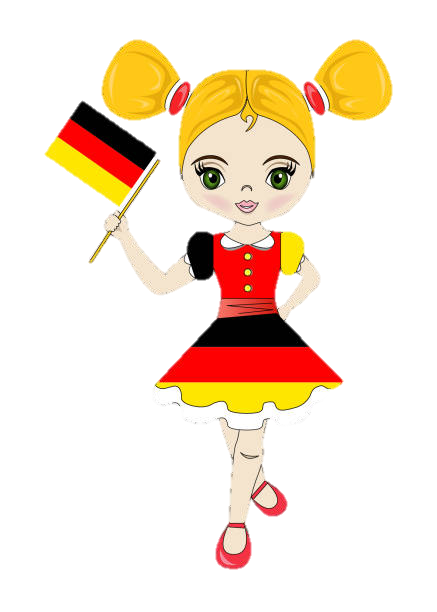 darf
muss
soll
Hans ____ gut Tennis spielen.
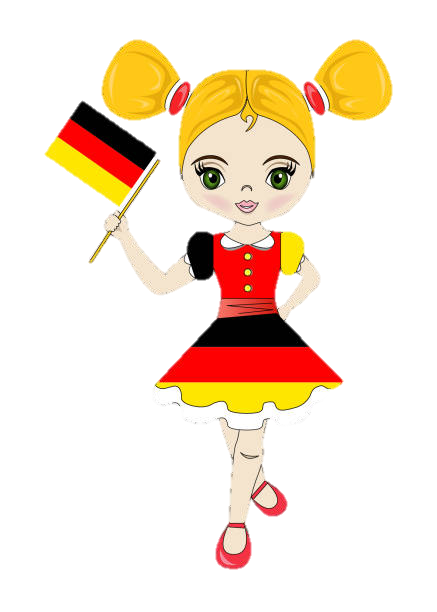 muss
darf
kann
Vögel ________ fliegen.
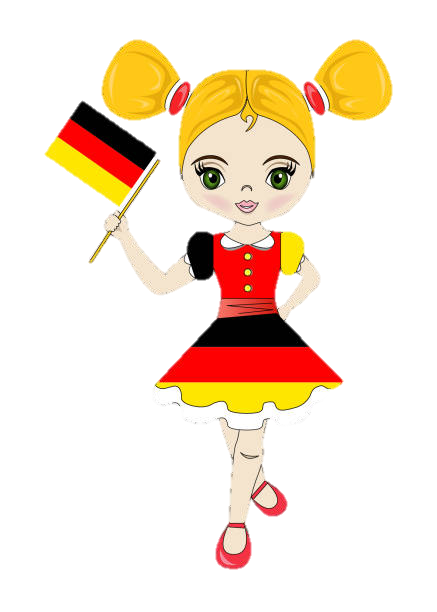 können
sollen
müssen
Hier ____ man nicht rauchen.
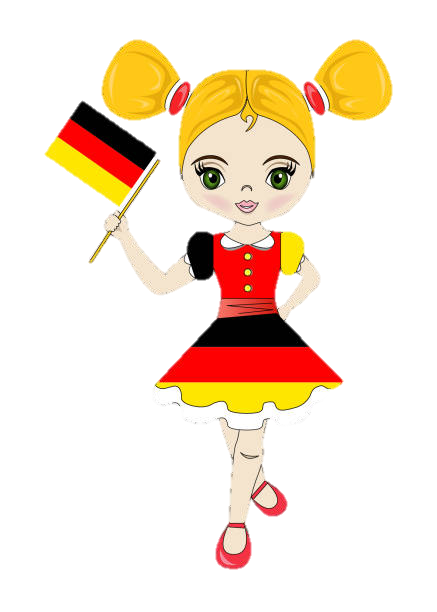 muss
darf
will
Es ist schon spät. Ich ____ nach Hause gehen.
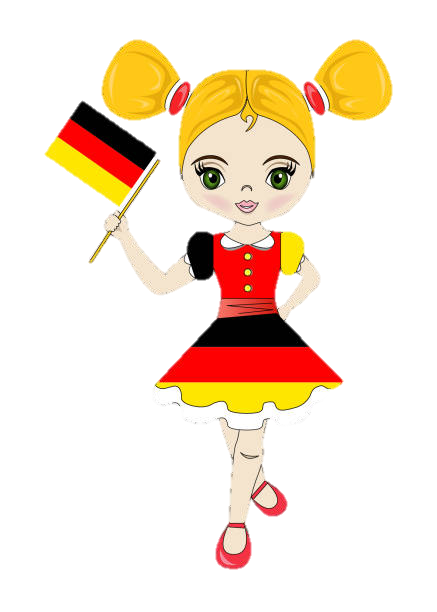 muss
kann
darf
Ich  ____diese Aufgabe leicht machen.
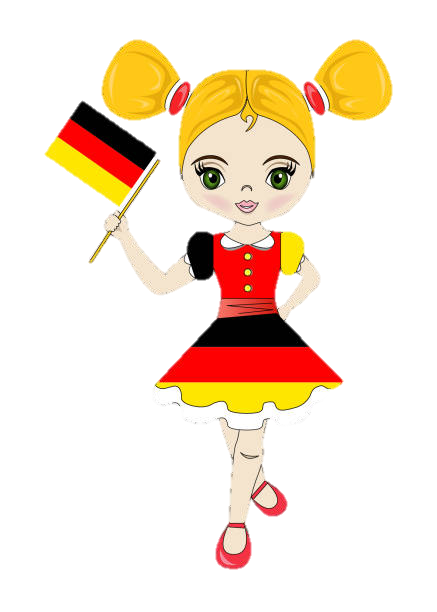 muss
soll
kann
Mein Freund ____ gut Englisch sprechen.
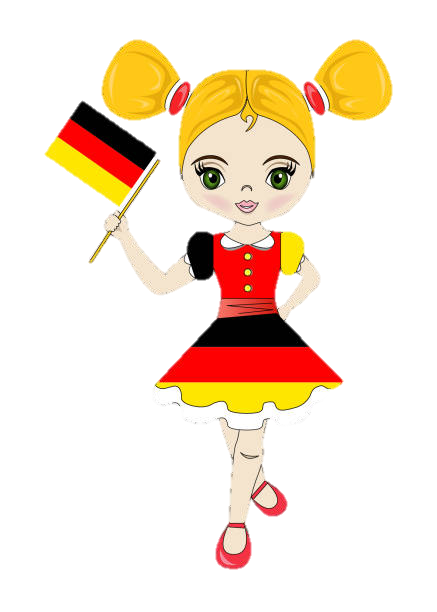 darf
kann
soll
Ich ____ auf meinen Bruder warten.
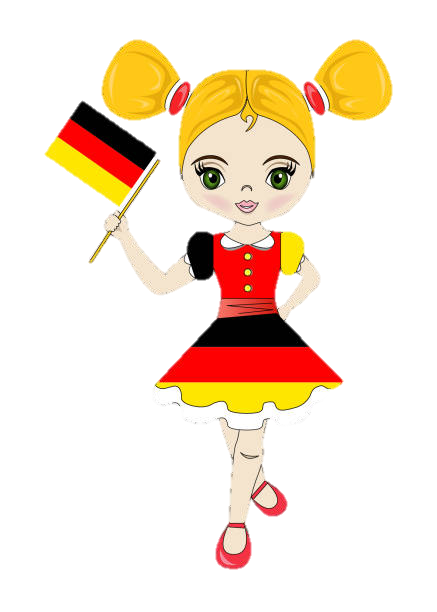 soll
kann
muss
Barbara ____  nicht gut schwimmen.
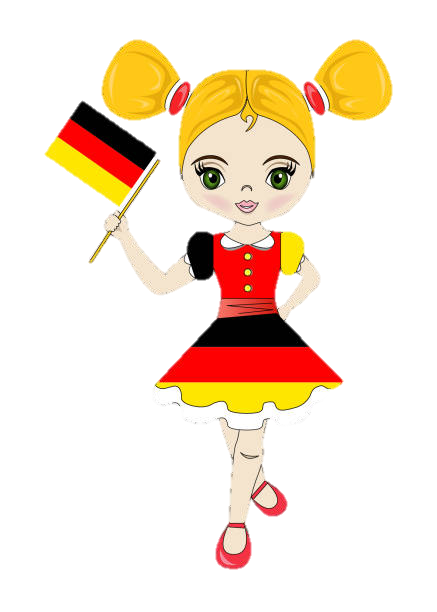 muss
kann
darf
____ Sie mir bitte helfen?
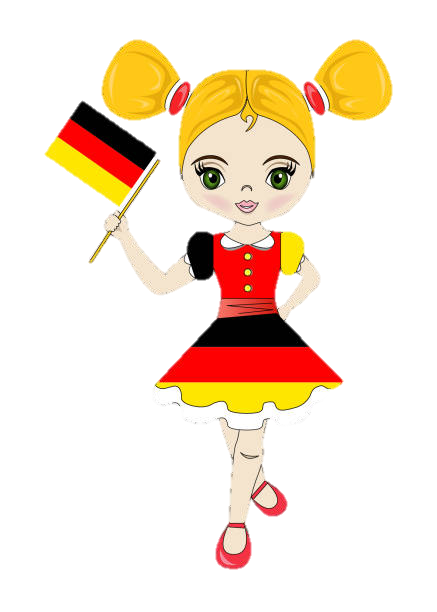 Sollen
Müssen
Können
Seit wann ____  du schwimmen?
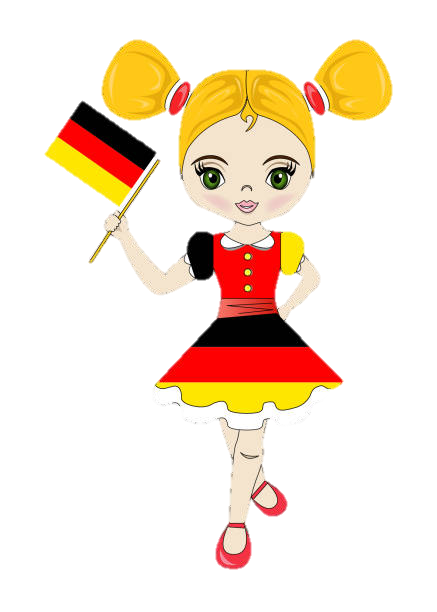 kannst
musst
sollst
Meine Schwester ____ gut kochen.
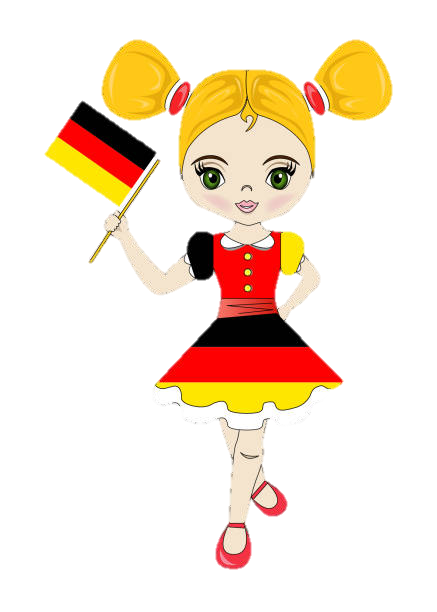 soll
kann
sich
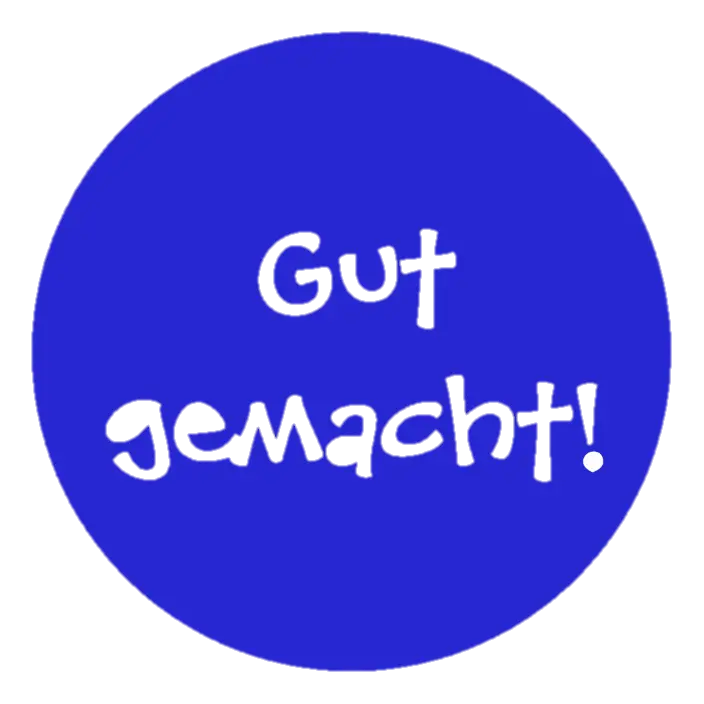 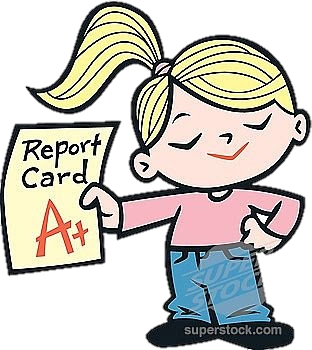